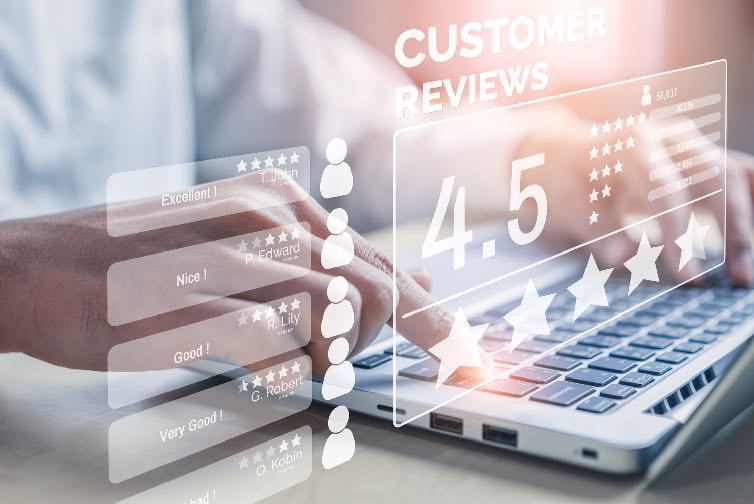 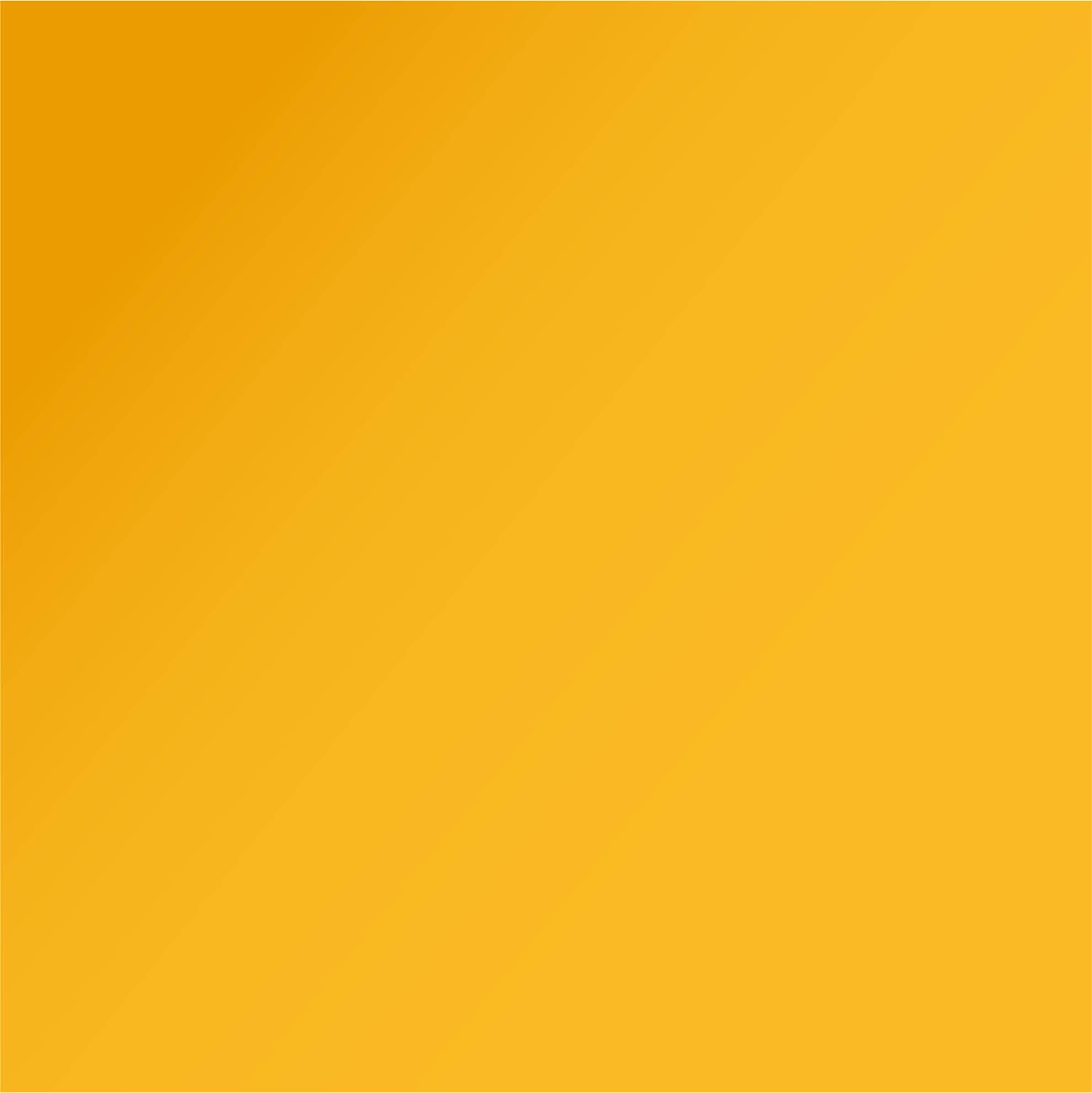 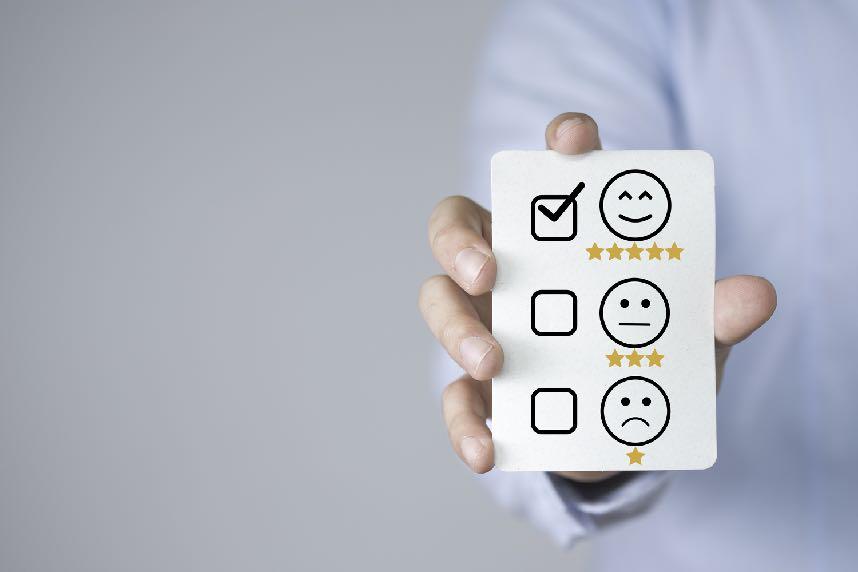 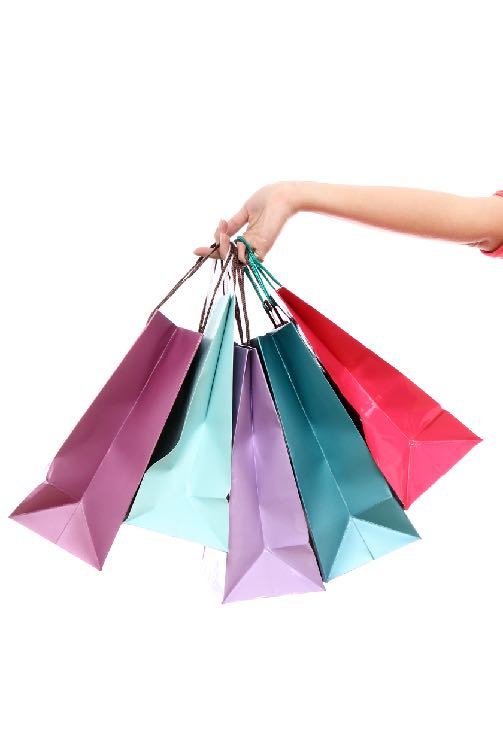 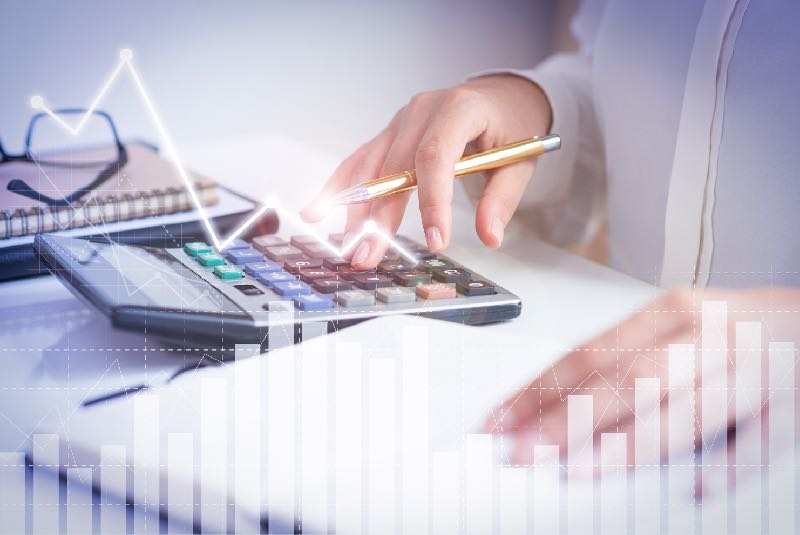 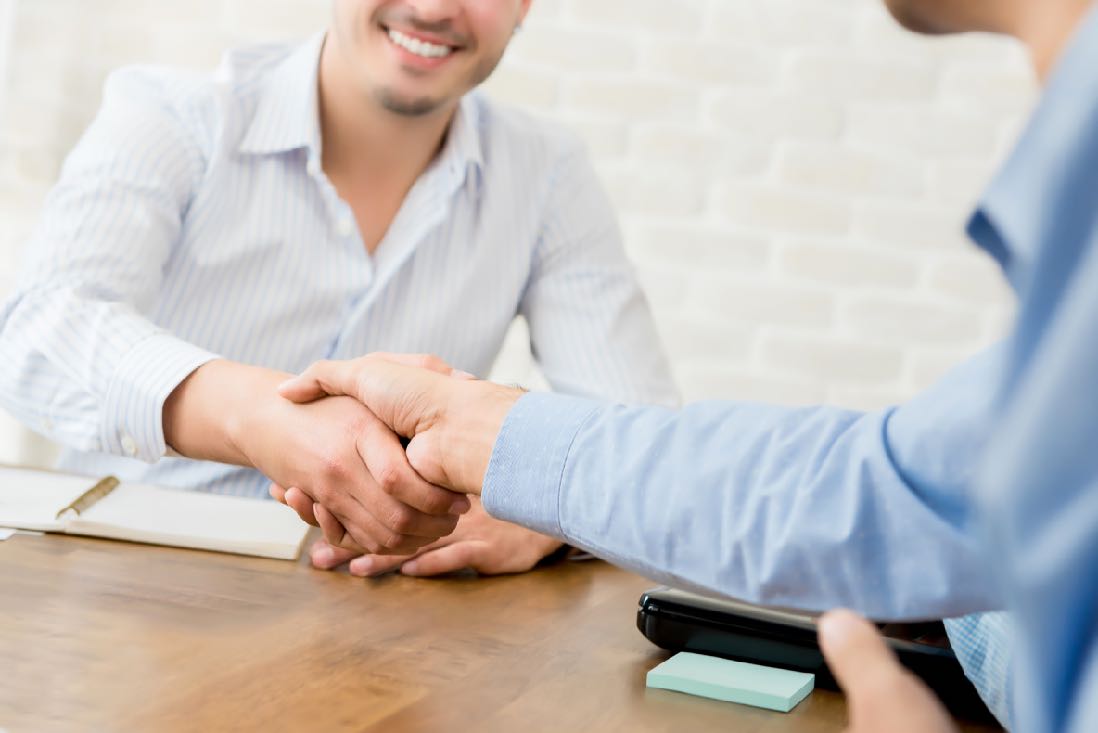 The expected results
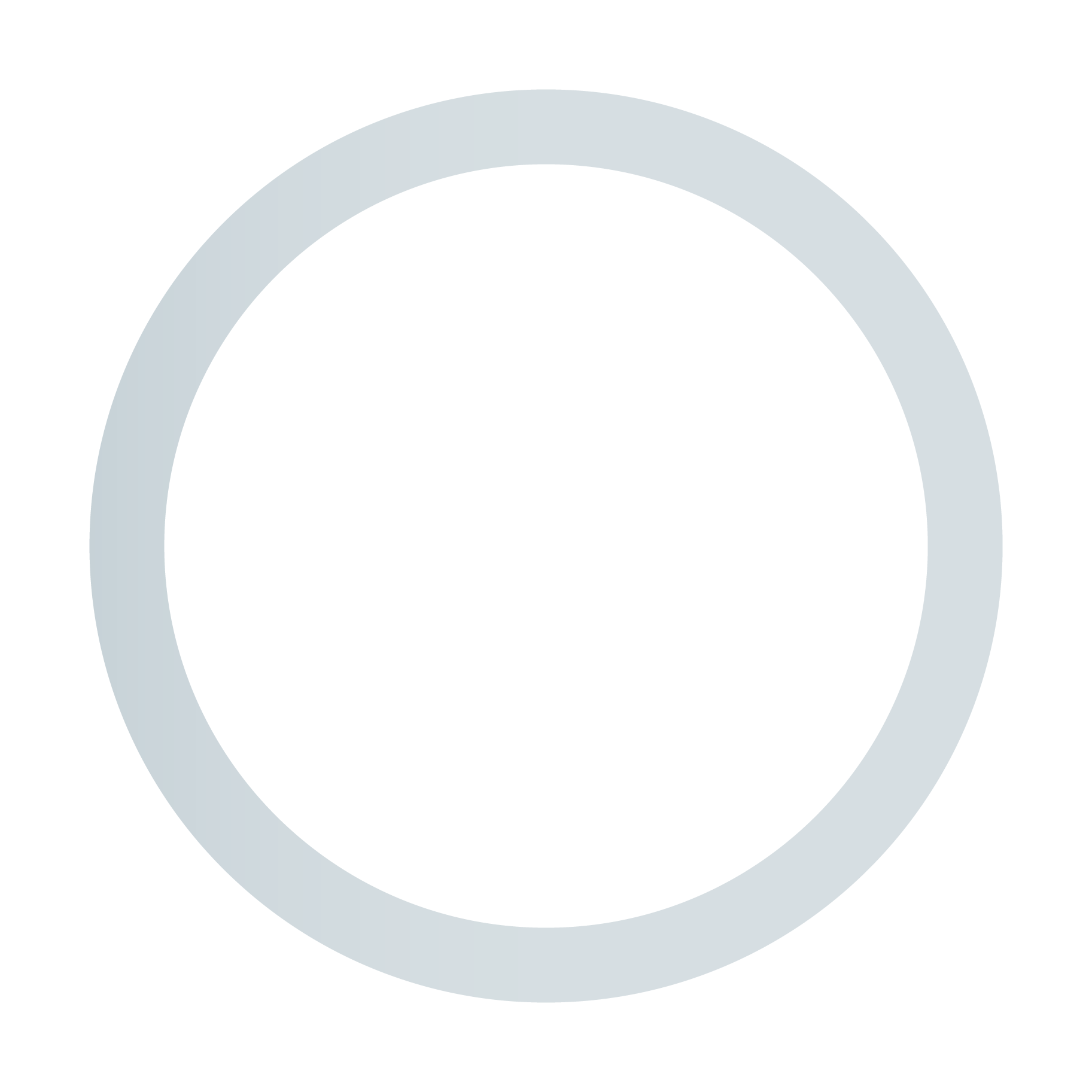 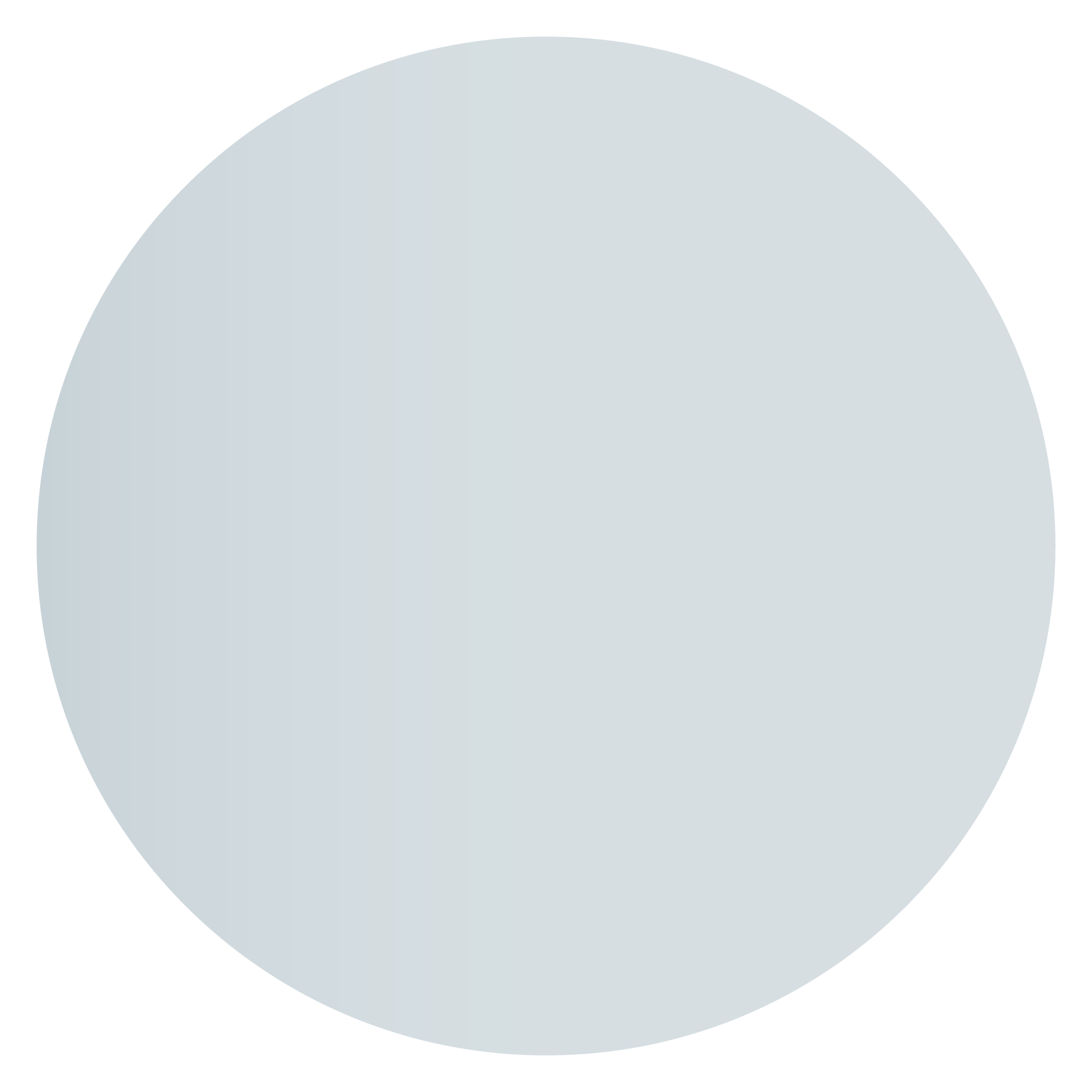 Improve digital customer experience
Use real-time data
Create a customized and personalized  solution
Reduce claim costs and risk
Increase loyalty
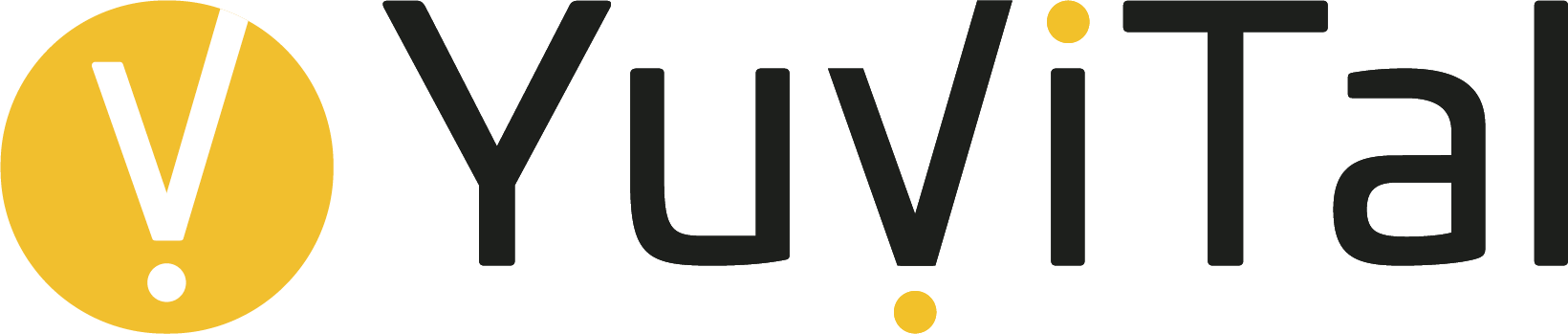